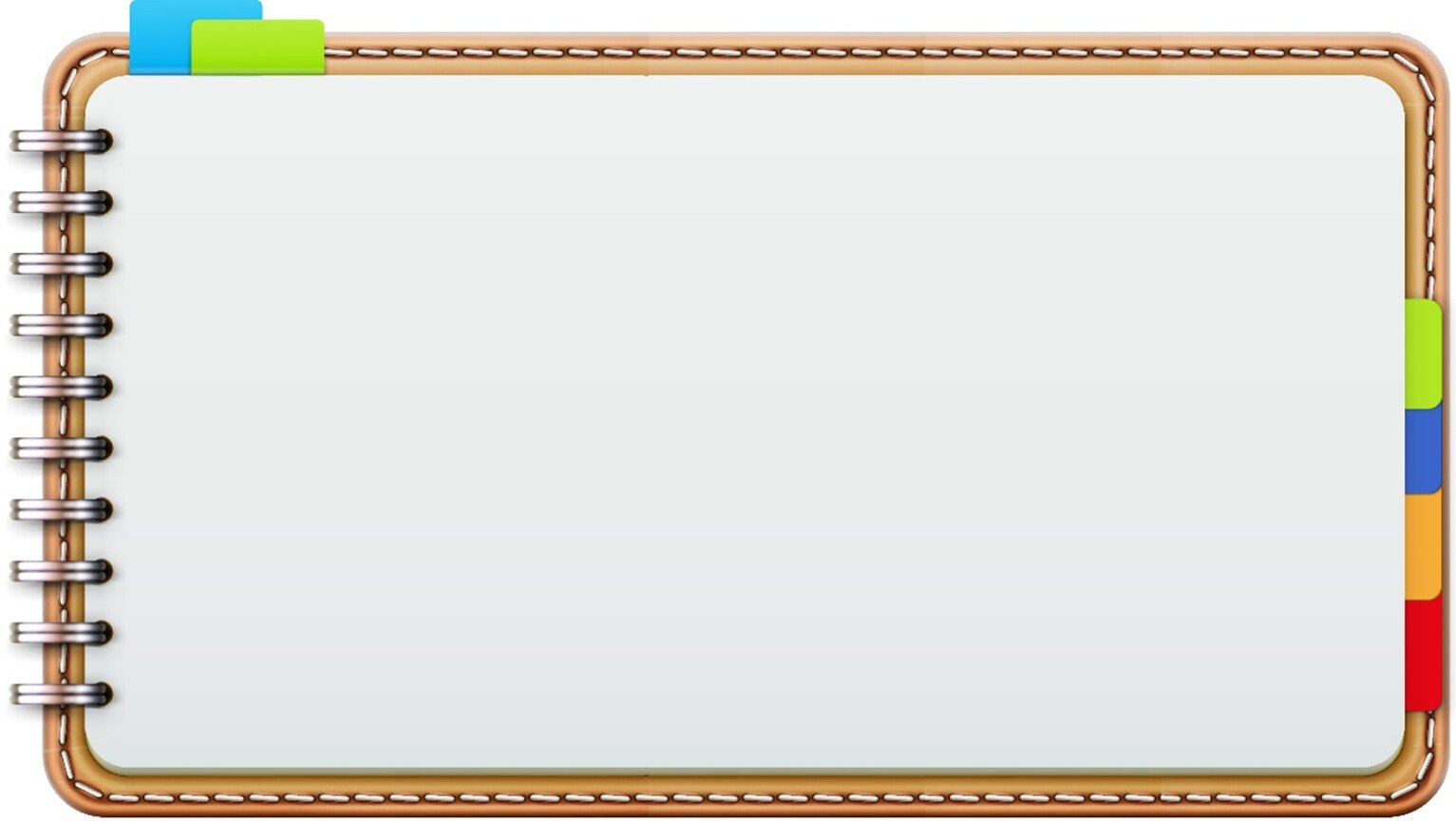 Итоговое сочинение 2022-2023 учебный год
Раздел 1
Духовно-нравственные ориентиры в жизни человека
	
Презентацию подготовила Личман Ольга Васильевна

Симферопольский р-н.,
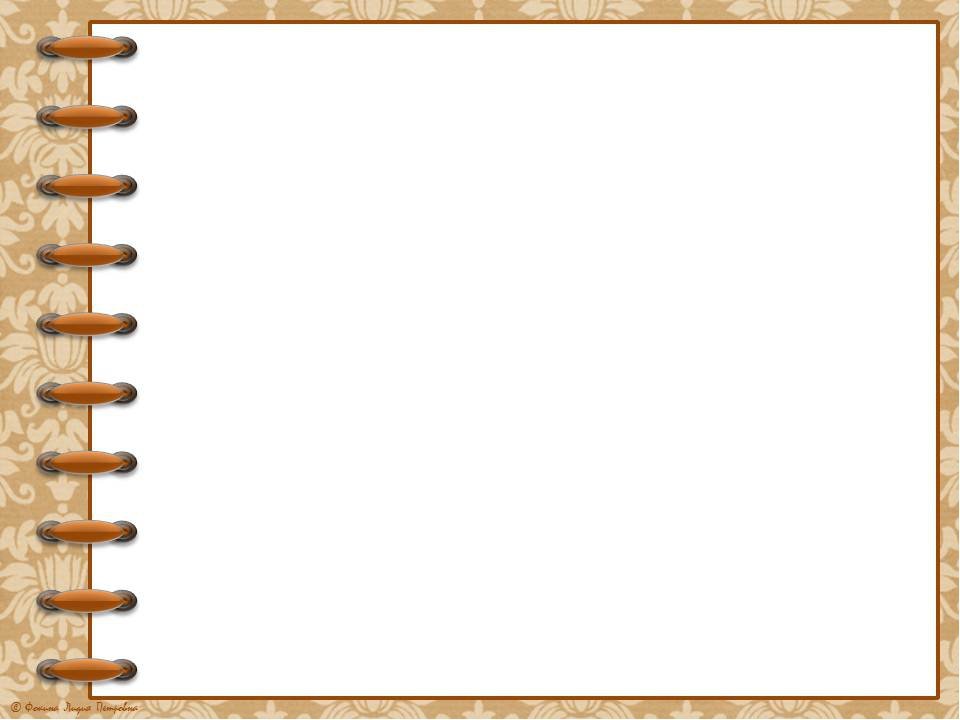 Итоговое, или декабрьское сочинение
Оценка: зачёт/незачёт
Является допуском к ЕГЭ по русскому языку
Отличается от сочинения ЕГЭ (пишется по предложенным темам!!!)
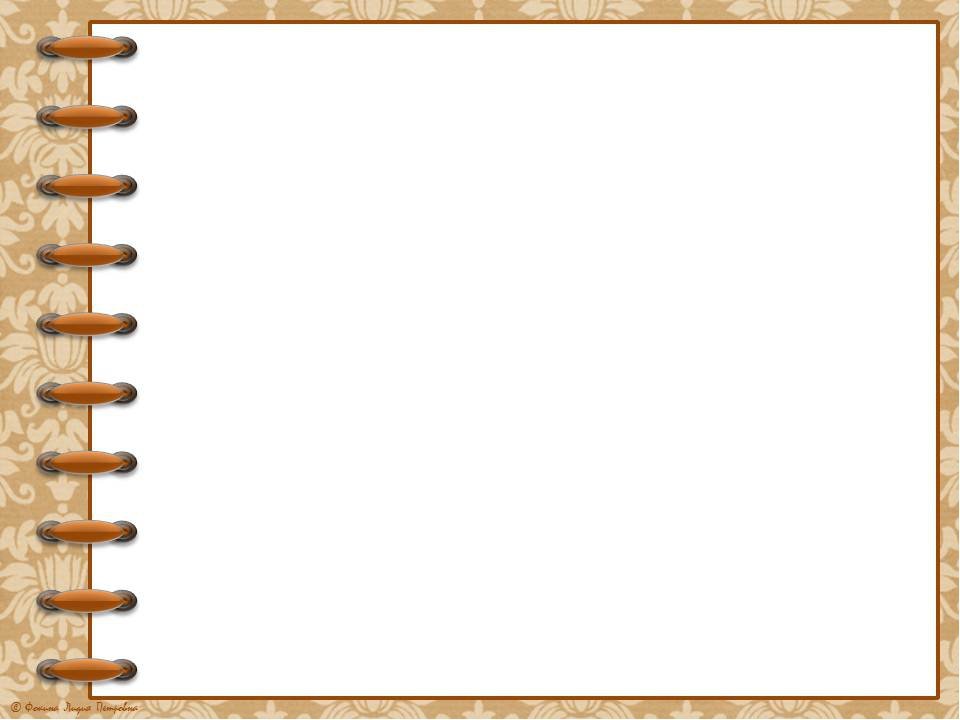 Критерии оценивания
Сочинение оценивается по пяти критериям, по каждому можно получить или «зачет», или «незачет». 
Первые два критерия самые важные: если не получить по ним «зачет», экзамен провален. 
Для того чтобы получить «зачет» за сочинение в целом, нужно получить «зачет» за два первых критерия + за ещё хотя бы один из остальных.
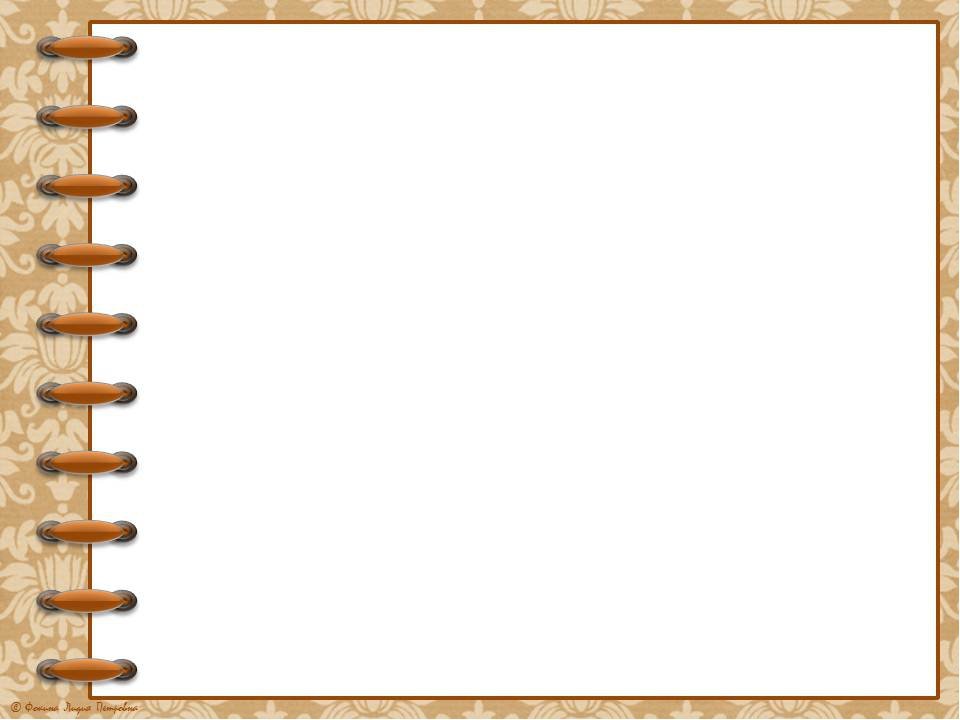 Критерии оценивания
Обязательно!
Соответствие теме
1 на выбор
Литературная    аргументация
Минимум 250 слов + самостоятельность написания
Композиция
Качество речи
Грамотность
Максимальный зачёт
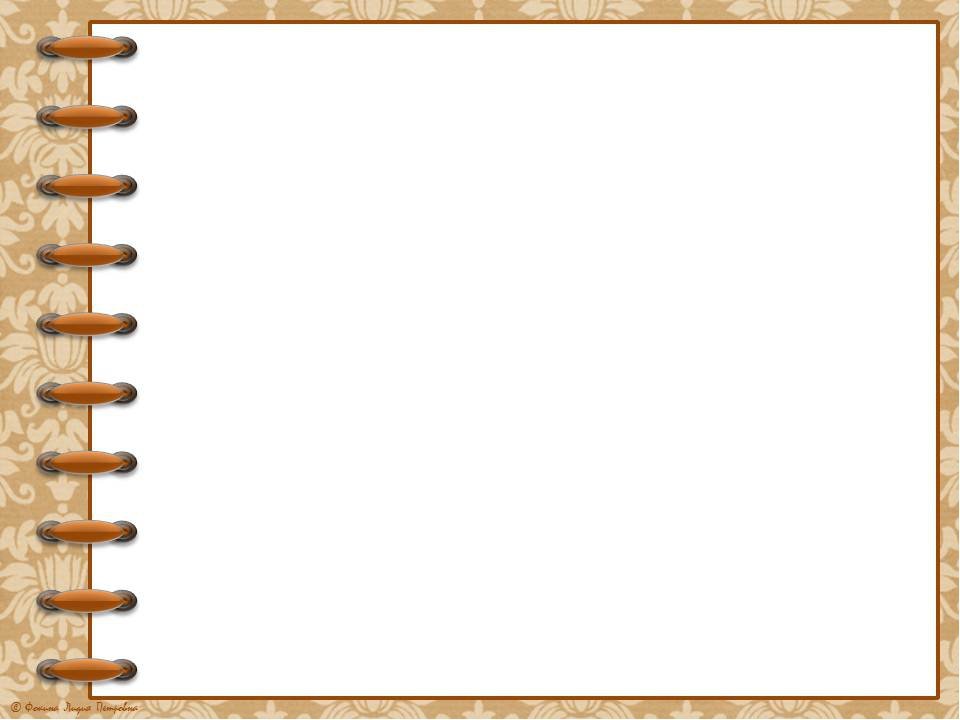 Формулировка задания
Выберите только ОДНУ из предложенных тем итогового сочинения, в бланке регистрации и бланке записи укажите номер выбранной темы, в бланке записи итогового сочинения перепишите название выбранной темы сочинения. Напишите сочинение-рассуждение на эту тему. Рекомендуемый объём − от 350 слов. Если в сочинении менее 250 слов (в подсчёт включаются все слова, в том числе служебные), то за такую работу ставится «незачёт».
В рамках заявленной темы сформулируйте свою позицию, докажите её, подкрепляя аргументы примерами из опубликованных литературных произведений. Можно привлекать произведения устного народного творчества (за исключением малых жанров), а также художественную, документальную, мемуарную, публицистическую, научную и научно-популярную литературу (в том числе философскую, психологическую, литературоведческую, искусствоведческую), дневники, очерки, литературную критику и другие произведения отечественной и мировой литературы. Достаточно опоры на один текст (количество привлечённых текстов не так важно, как глубина раскрытия темы с опорой на литературный материал). 
Продумайте композицию сочинения. Соблюдайте речевые и орфографические нормы (разрешается пользоваться орфографическим словарём). 
Сочинение пишите чётко и разборчиво. При оценке сочинения особое внимание уделяется соблюдению требований объёма и самостоятельности написания сочинения, его соответствию выбранной теме, умениям аргументировать позицию и обоснованно привлекать литературный материал.
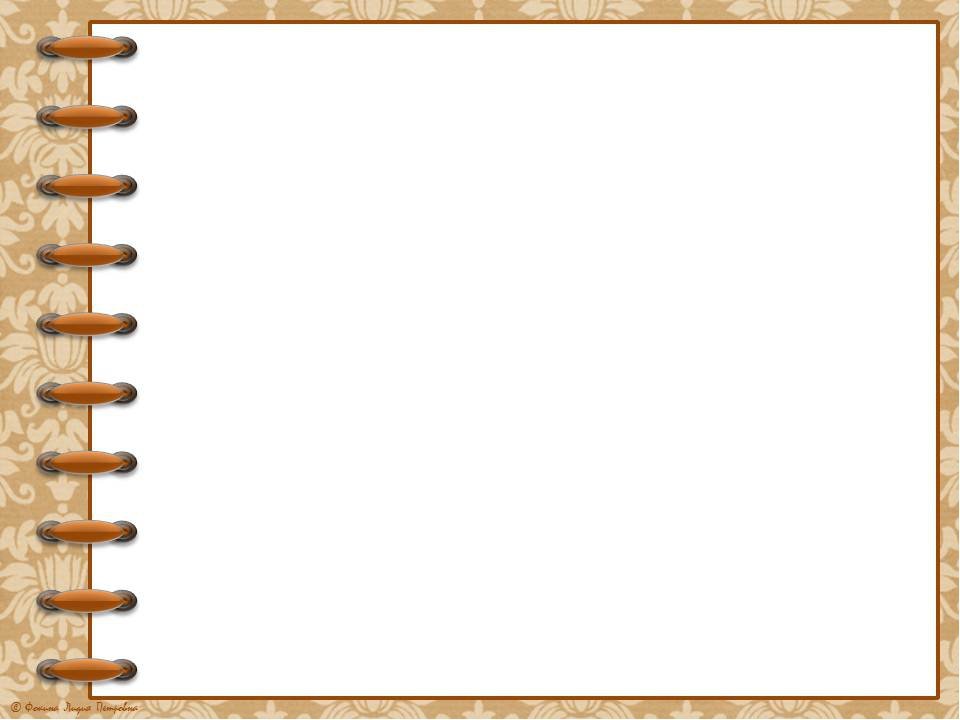 Пример билета от ФИПИ
Как, по-Вашему, связаны понятия чести и совести? (раздел 1)
 Что Вы вкладываете в понятие «счастье»? (раздел 1)
 Семейные ценности и их место в жизни человека. (раздел 2)
 В чём может проявляться любовь к Отечеству? (раздел 2)
 Способно ли, с Вашей точки зрения, явление культуры (книга, музыкальное произведение, фильм, спектакль) изменить взгляды человека на жизнь? (раздел 3)
 Чему человек может научиться у природы? (раздел 3)
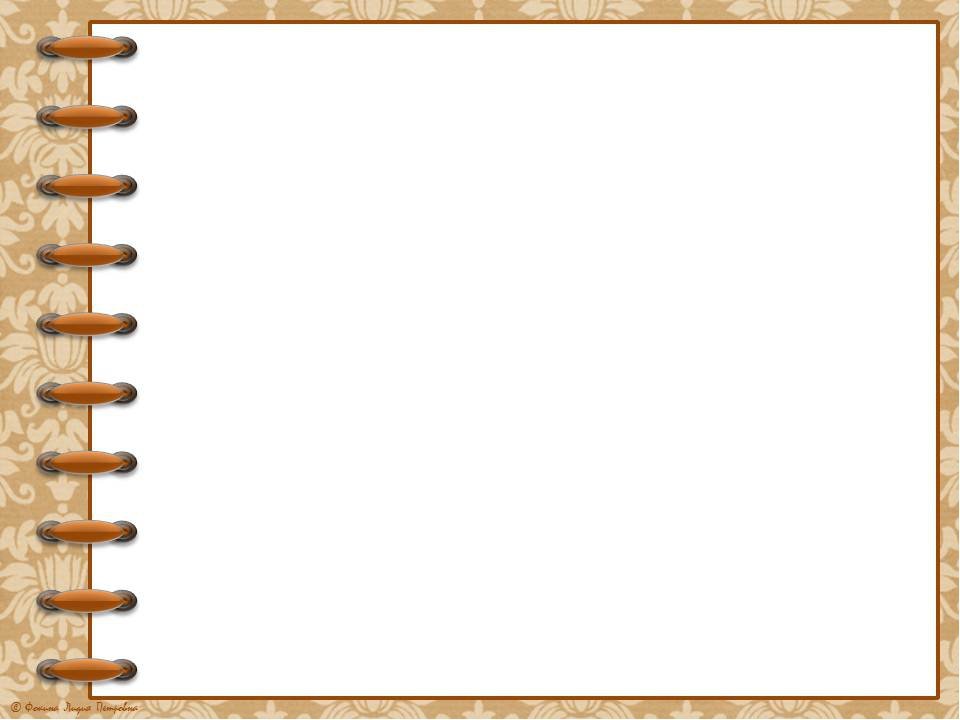 РАЗДЕЛ 1 Духовно-нравственные ориентиры в жизни человека
Внутренний мир человека и его личностные качества. 
Отношение человека к другому человеку (окружению), нравственные идеалы и выбор между добром и злом. 
Познание человеком самого себя. 
Свобода человека и ее ограничения.
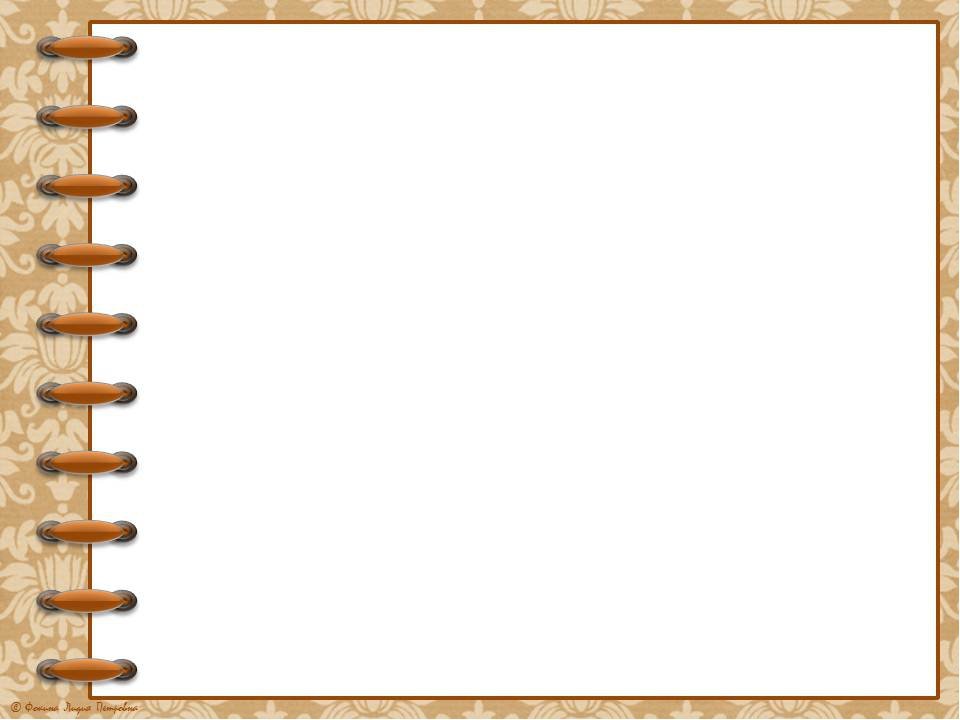 Комментарии к 1 разделу
связаны с вопросами, которые человек задаёт себе сам, в том числе в ситуации нравственного выбора; 
нацеливают на рассуждение о нравственных идеалах и моральных нормах, сиюминутном и вечном, добре и зле, о свободе и ответственности; 
касаются размышлений о смысле жизни, гуманном и антигуманном поступках, их мотивах, причинах внутреннего разлада и об угрызениях совести; 
позволяют задуматься об образе жизни человека, о выборе им жизненного пути, значимой цели и средствах её достижения, любви и дружбе; 
побуждают к самоанализу, осмыслению опыта других людей (или поступков литературных героев), стремящихся понять себя.
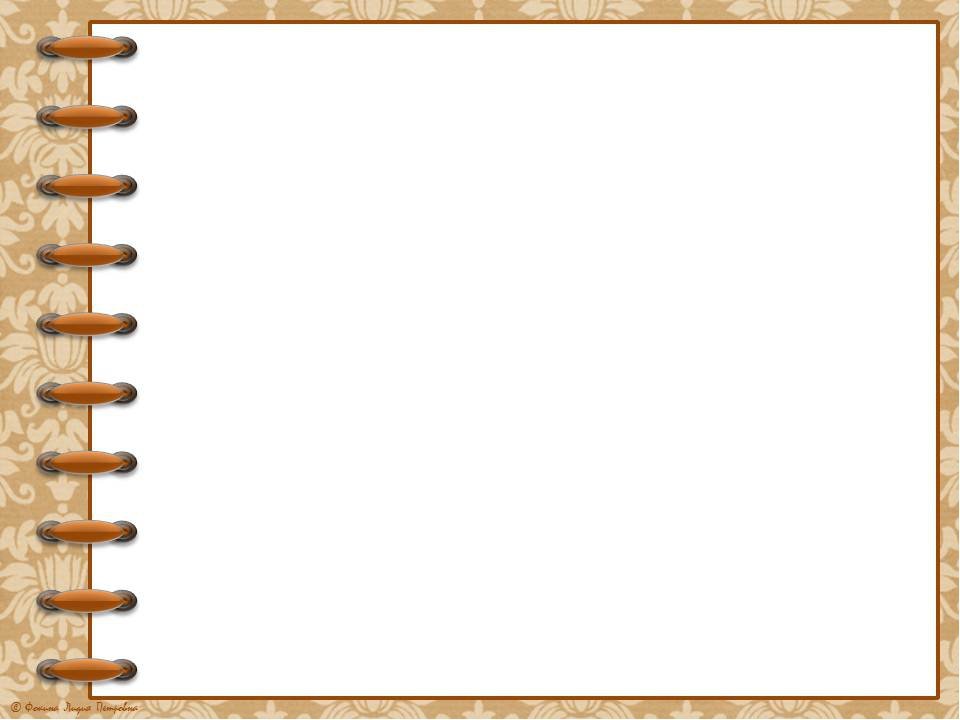 Примеры распределения тем 1 раздела
1.1. Внутренний мир человека и его личностные качества
Долг, обязанность, ответственность 
511. Как Вы понимаете слово «долг»? (декабрь 2014) 
108. Что значит быть верным долгу? (декабрь 2017) 
151 Легко ли сохранить верность долгу в военное время? (май 2018) 
Внутренний мир человека 
130. Как связаны между собой эгоизм и одиночество? (По одному или нескольким произведениям М. Ю. Лермонтова) (декабрь 2015) 
131. Чем «история души человеческой» может быть интересна другому человеку? (По одному или нескольким произведениям М. Ю. Лермонтова) (декабрь 2015) 
403. К чему может привести человека болезненное самолюбие? (декабрь 2015) 
205. Согласны ли Вы с тем, что собственные страдания и трудности делают человека более отзывчивым? (декабрь 2017)
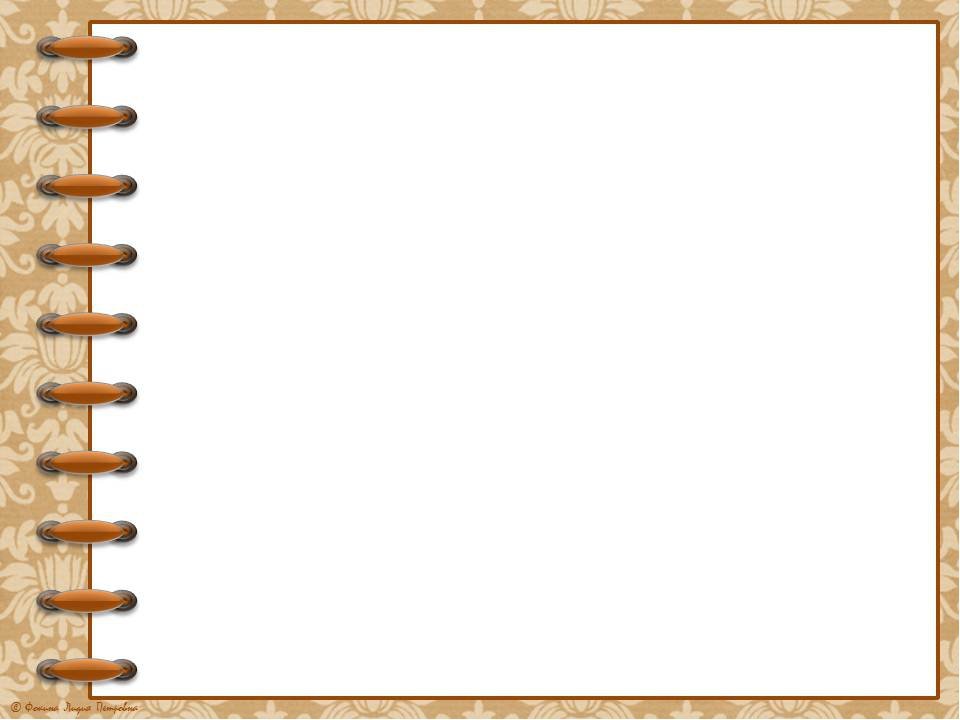 1.2.Отношение человека к другому человеку (окружению), нравственные идеалы и выбор между добром и злом
Размышления о вечных вопросах 
506. Чем опасно равнодушие? (декабрь 2014)
 030. Почему важно уметь сострадать другому? (декабрь 2014) 
026. Чем страшен эгоизм? (декабрь 2014)
 027. Трусость и предательство: как связаны эти понятия? (декабрь 2014) 
Размышления о чести и бесчестии чести, о совести… 
509. Как Вы понимаете, что такое «честь» и «бесчестие»? (декабрь 2014)
 510. Как Вы понимаете, что такое «нравственный закон»? (декабрь 2014) 
521. Как Вы понимаете слово «честь»? (февраль 2015)
 522. Как Вы понимаете слово «совесть»? (февраль 2015) 
401. Что значит идти дорогой чести? (декабрь 2015) 
207. Какой поступок можно назвать бесчестным? (декабрь 2016)
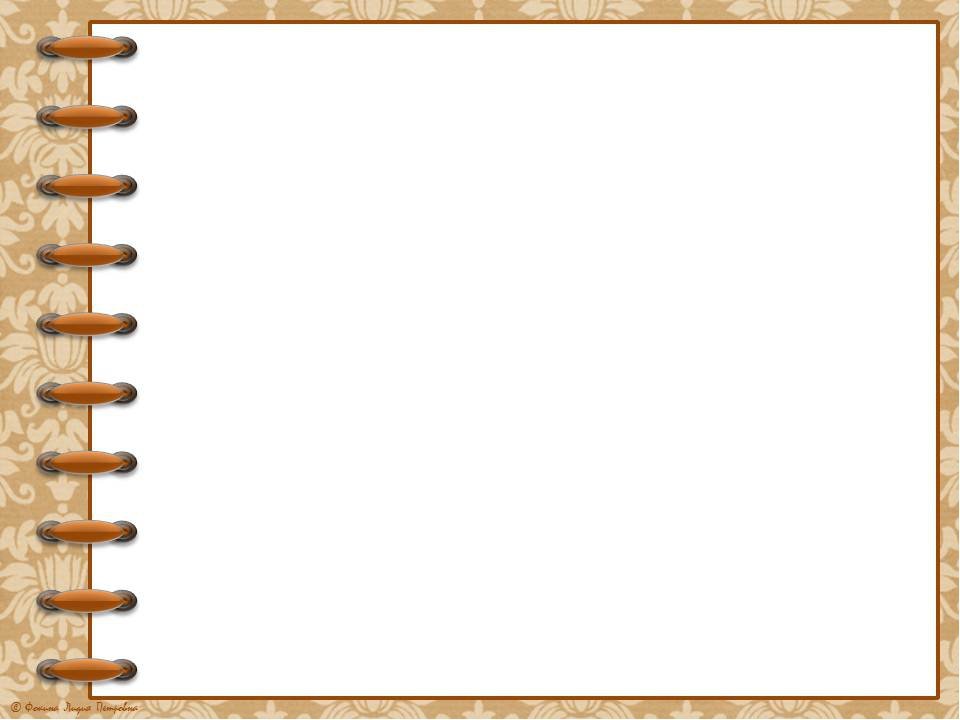 Размышления о добре и зле (милосердии и жестокости) 
008. Неужели зло так привлекательно? (По одному или нескольким произведениям М.Ю.Лермонтова) (декабрь 2014) 
543. Трудно или легко делать добро? (декабрь 2014) 
309. Месть – это уничтожение или умножение зла? (декабрь 2018) 
503. В чём заключается сила доброты? (декабрь 2018) 
504. Как связаны между собой любовь и доброта? (декабрь 2018) 
505. В каких поступках человека проявляется доброта? (декабрь 2018) 
Размышления о гуманных и антигуманных поступках, связанных с войной 
207. Война ж – совсем не фейерверк, а просто трудная работа... (М.В. Кульчицкий) (декабрь 2014) 
208. Почему человечество до сих пор не может отказаться от войн? (декабрь 2014) 
210. Война: преступление и подвиг. (декабрь 2014) 
202. «Кто говорит, что на войне не страшно, тот ничего не знает о войне» (Ю. В. Друнина) (декабрь 2014)
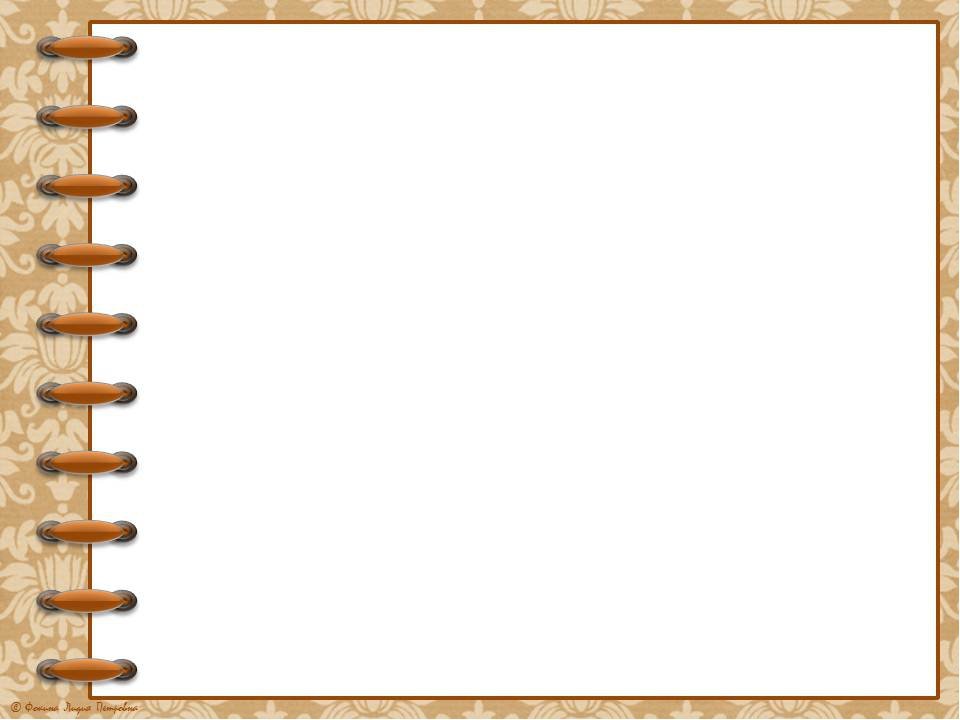 Размышления о любви 
502. Что важнее: любить или быть любимым? (декабрь 2014) 
205. «Жди меня, и я вернусь…»: любовь и война. (декабрь 2014)
 508. «Я люблю, и значит – я живу…» (В. С. Высоцкий) (декабрь 2014) 
031. Всегда ли любовь делает человека счастливым? (декабрь 2014)
 Размышления о дружбе
 226. В чём сила фронтовой дружбы? (декабрь 2015) 
524. Дружба в жизни человека. (февраль 2015) 
506. Могут ли люди быть друзьями, если они не сходятся во взглядах? (декабрь 2016)
 501. Может ли дружба принести человеку разочарование? (декабрь 2016) 
504. Какими качествами должен обладать настоящий друг? (декабрь 2016)
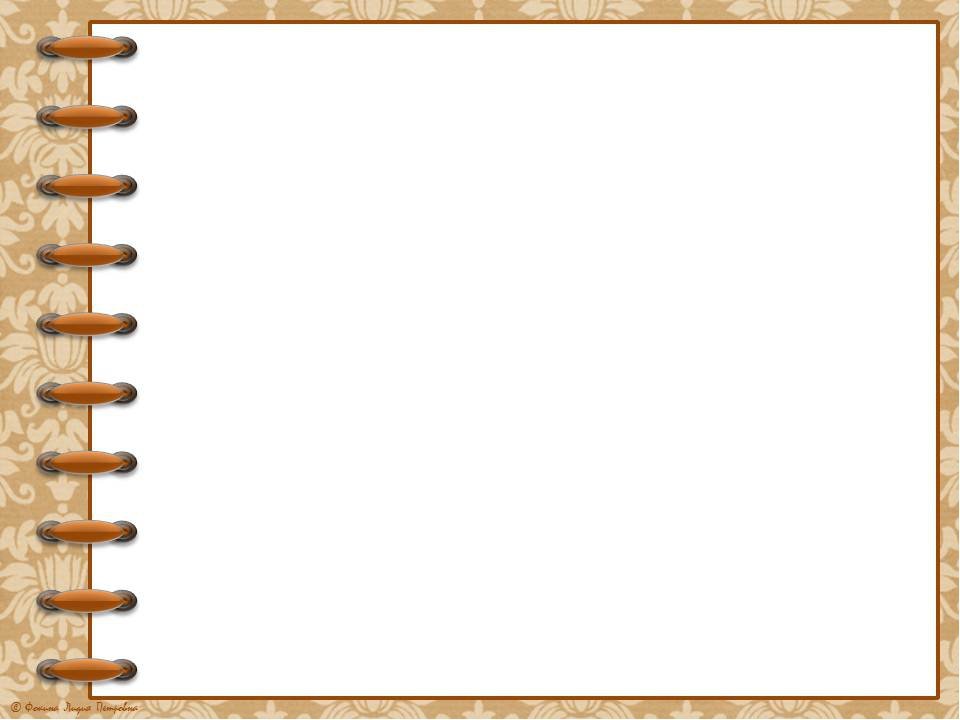 1.3. Познание человеком самого себя
Размышления о судьбе 
001. Имеет ли смысл человеку спорить с судьбой? (По одному или нескольким произведениям М.Ю. Лермонтова) (декабрь 2014)
 531. Почему человек решается идти наперекор судьбе? (февраль 2015) 
529. Можно ли утверждать, что вера в судьбу отрицает личную ответственность? (февраль 2015) 
441. Какова судьба гордого человека в обществе? (февраль 2019) 
Размышления о приобретении жизненного опыта, об ошибках и их исправлении… 
201. Какой опыт даёт человеку война? (декабрь 2014) 
403. Что значит «учиться на горьком опыте»? (декабрь 2016)
 406. Можно ли всегда и во всём доверять чужому опыту? (декабрь 2016) 
308. Какие уроки можно извлечь из поражения? (декабрь 2016) 
408. Нужно ли анализировать свои ошибки? (декабрь 2016)
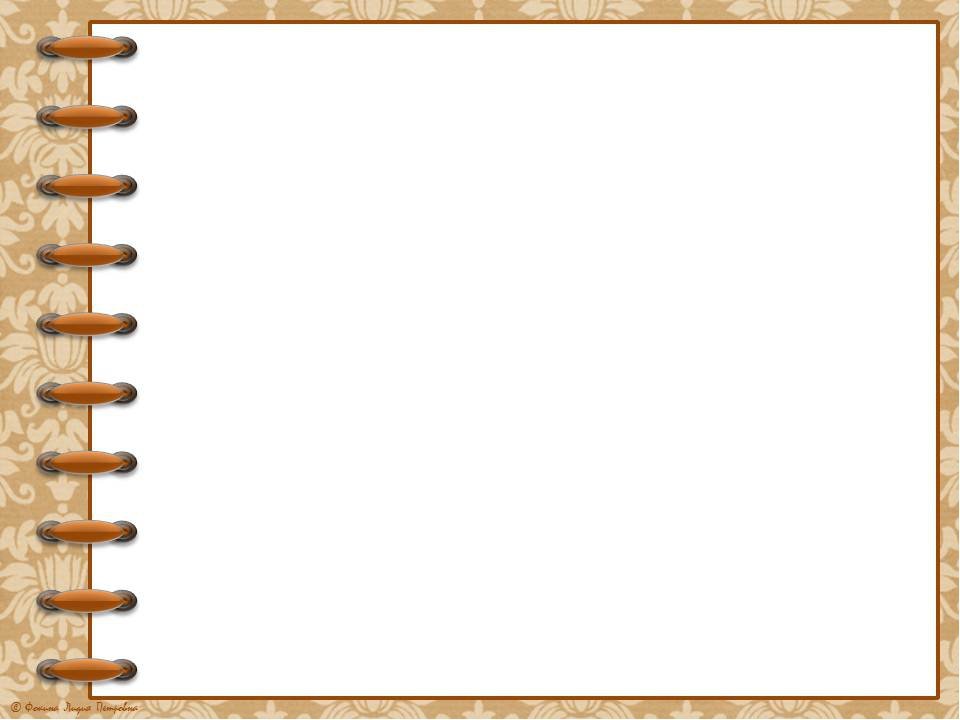 Познание самого себя 
408. Нужно ли стремиться к познанию самого себя? (декабрь 2015) 
412. Каким может быть путь к познанию самого себя? (декабрь 2015) 
333. Что важно победить в самом себе? (февраль 2017) 
344. Когда поражение закаляет характер человека? (май 2017) 
Размышления о выборе жизненного пути, значимой цели, о мечте… 
501. Какую жизнь можно считать прожитой не зря? (декабрь 2014) 
406. Согласны ли Вы с мыслью, что жизненный путь – это постоянный выбор? (декабрь 2015) 
409. Какие ориентиры помогают не заблудиться на жизненном пути? (декабрь 2015) 
422. Почему важно осмысление пройденного пути? (февраль 2016)
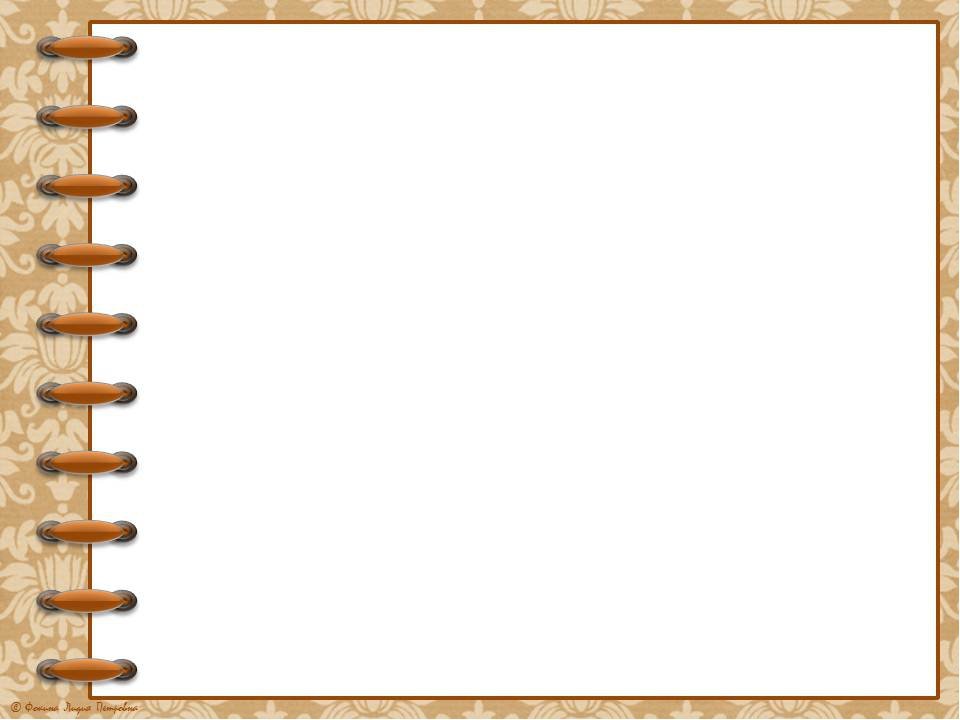 1.4. Свобода человека и ее ограничения
503. Чем опасна свобода без ограничений? (декабрь 2014) 
545. Свобода и ответственность в жизни человека. (декабрь 2014) 
548. Понимать человека или управлять им? (декабрь 2014) 
129. Что такое свобода? (По одному или нескольким произведениям М.Ю. Лермонтова) (декабрь 2015)
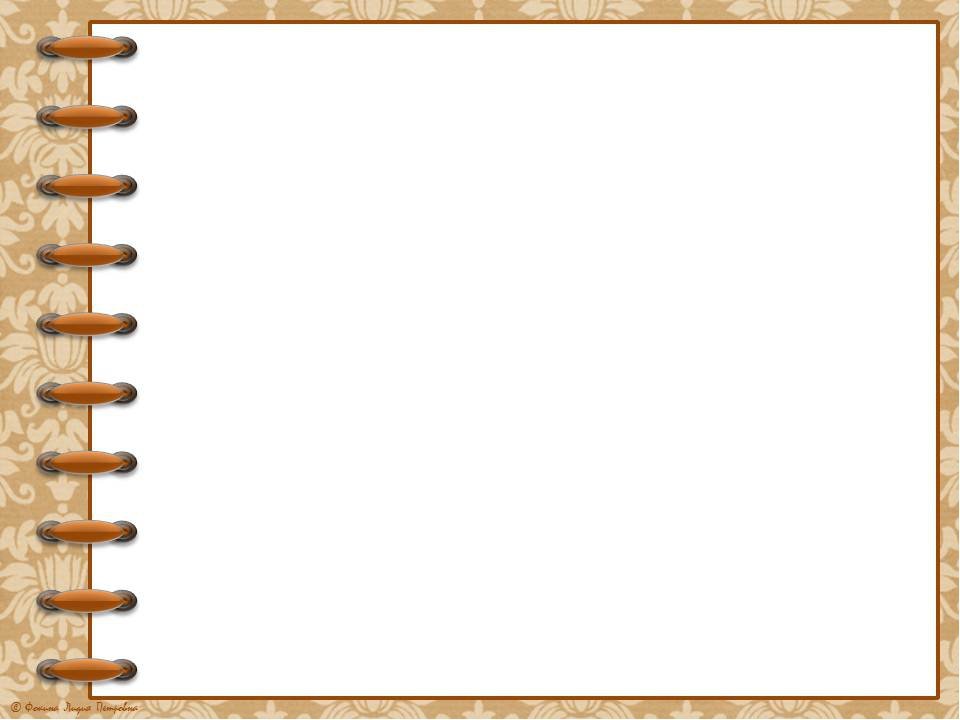 Примеры из произведений
М. Шолохов «Судьба человека» (смысл жизни, нравственный выбор, добро и зло и т.п.)
Антуан де Сент-Экзюпери «Маленький принц» (смысл жизни, ответственность, любовь, дружба)
М.Горький «Старуха Изергиль» (смысл жизни, гордость, свобода личная и свобода народа, ответственность)
А.Платонов «Юшка» (смысл жизни, нравственный выбор, добро и зло)
А.И. Куприн «Чудесный доктор» (добро и зло)
В. Астафьев «Конь с розовой гривой» (муки совести, нравственный выбор, прощение, самоанализ)
О. Генри «Дары волхвов» (любовь, взаимоотношения, смысл жизни)
А.С. Пушкин «Капитанская дочка»
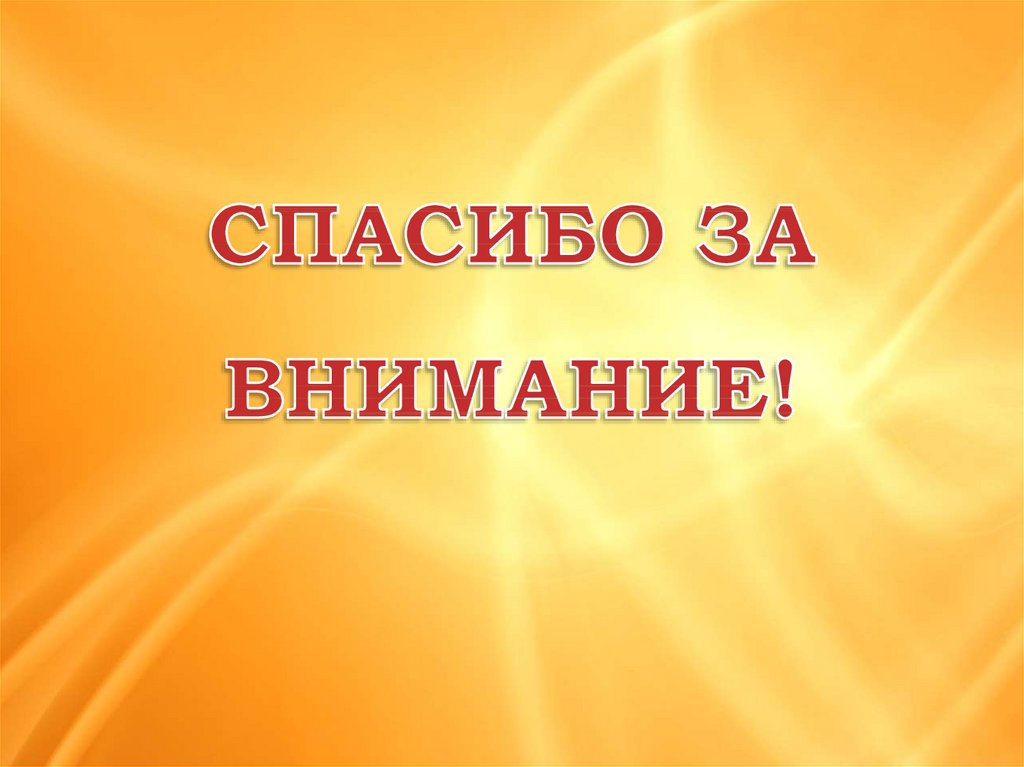 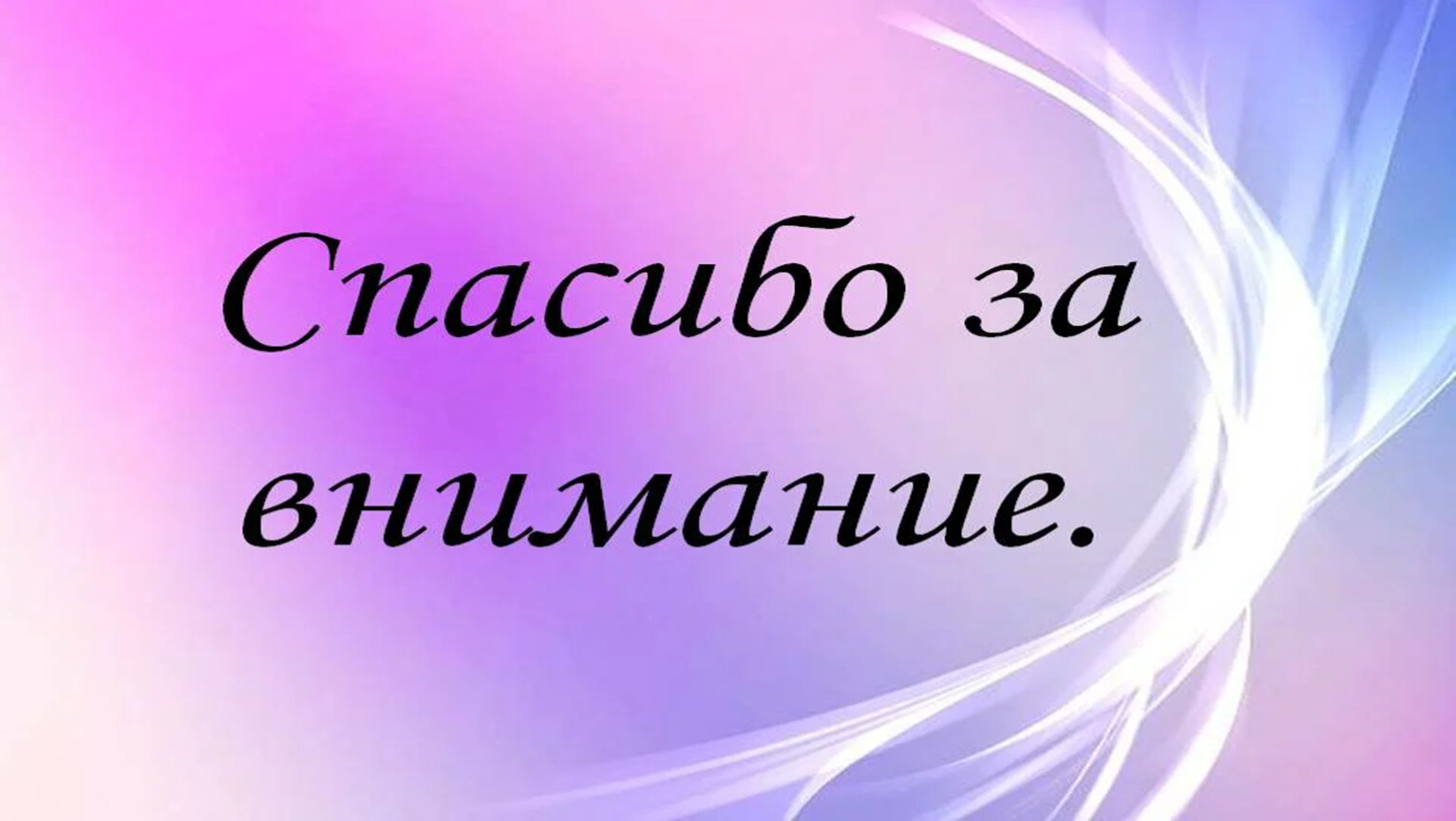